Learning and Performance Support Systems
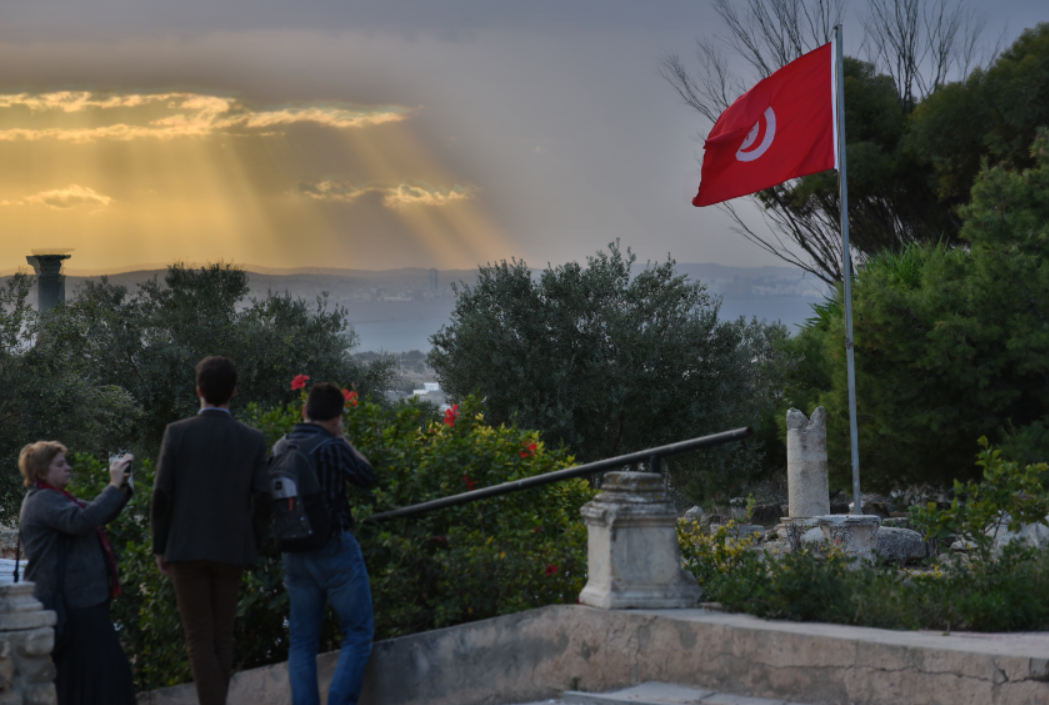 Brièvement
Programme Systèmes d’aide à l’apprentissage et au rendement (SAAR)
Stephen Downes
OIF, Carthage Tunisia
20 Nov 2015
http://www.nrc-cnrc.gc.ca/fra/solutions/collaboration/saar.html
http://LPSS.ME
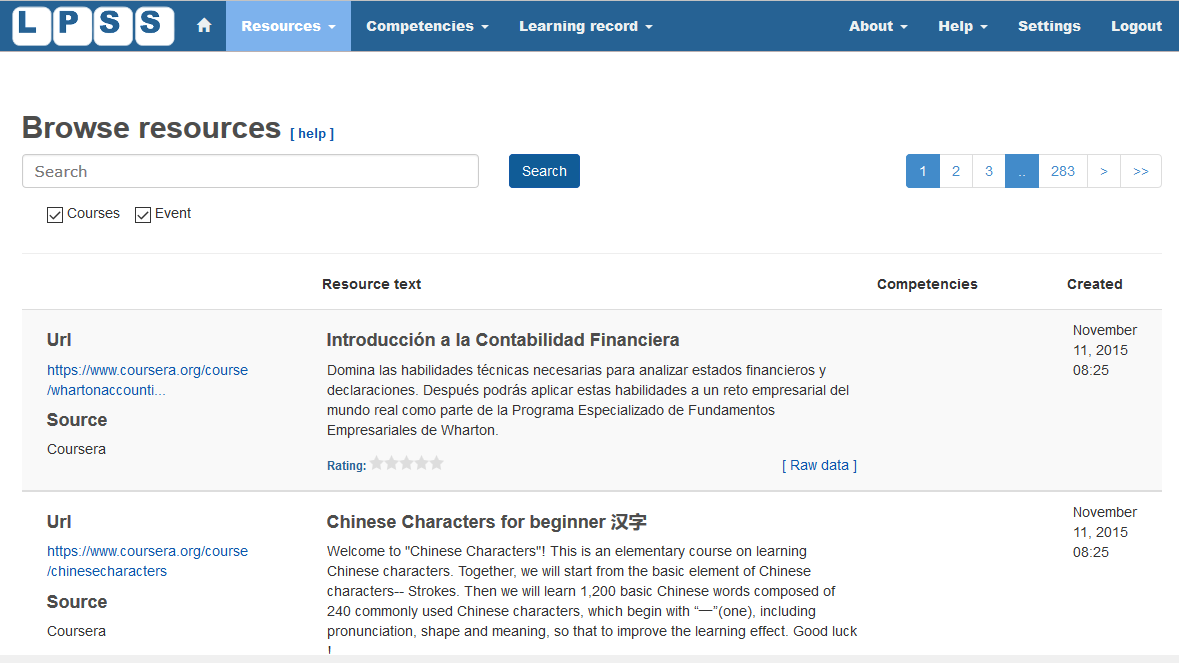 LPSS is Built Around the Personal Learning Record
fiche d'apprentissage personnel
This is a new type of data – we call it the personal graph.
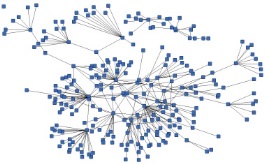 Me
Each person has their own private personal graph.
Personal Learning Record
RELs
OERs
Fiche d'apprentissage personnel
Portfolio, artifacts and evidence
Badges, certificates, credentials, competencies
Activity Record - LRS
The PLR contains all a person’s learning records, including:
certificates, badges and credentials
activity records, test results, scores
Assignments, papers, drawings, things they create
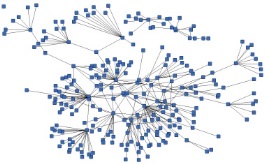 PLR
LPSS infrastructure
Creations Go Out

Resources Come In
RELs
Learning Activities
I read and watch stuff
I play with toys
I make stuff
Things, Properties, Relations
Resource Repository Network
Things I did
Stuff I make
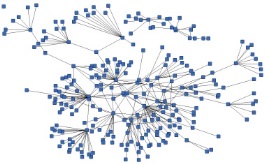 Big stuff goes here
Questions
Me
Personal Library
Pictures
Books
Movies
Answers
Learning Analytics Services
Réseau de ressources
Resource Repository Network
Personal
Context
Article
Photograph
Video
Person
Author
Publisher
Organization
Job Opportunity
Competency
Cetrificate
Event
Location / Place
Time / Date
Email
RSS
OAI
Sharepoint
Facebook
Twitter
Monster
Government
Repositories
Desire2Learn
Coursera
EdX
etc
Parsing
Scraping
Analytics
etc
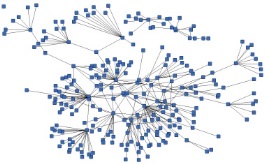 RELs
Storage
RELATIONS
LPSS & MOOCs
RELs
MOOC3
MOOC1
EdX
Coursera
Blogger
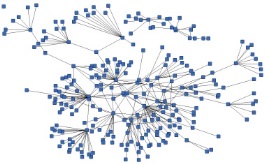 MOOC2
RELs
Blackboard
LPSS
Facebook
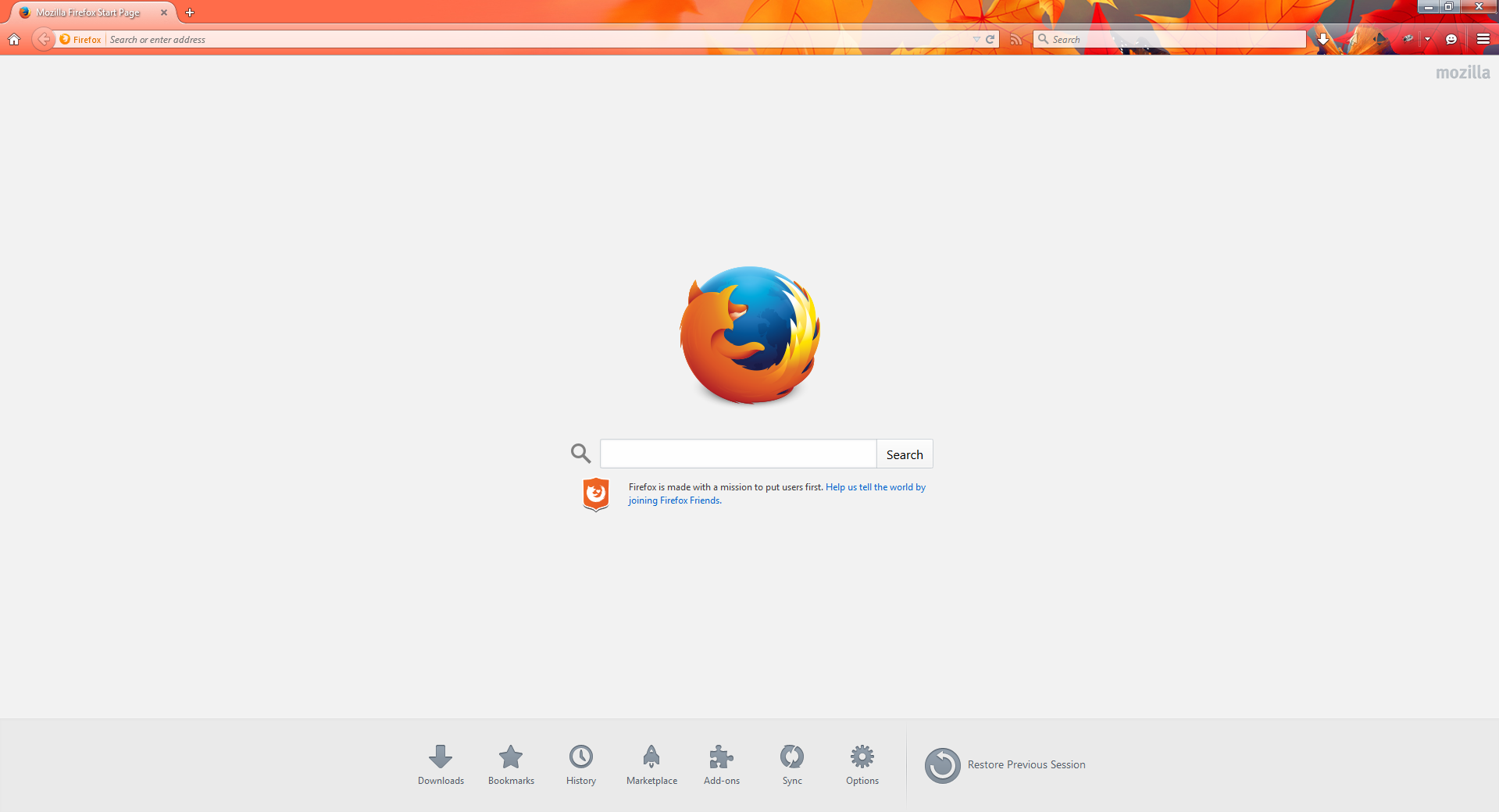 Today
LPSS
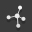 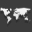 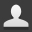 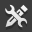 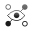 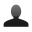 Read and Write in the Same Environment
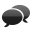 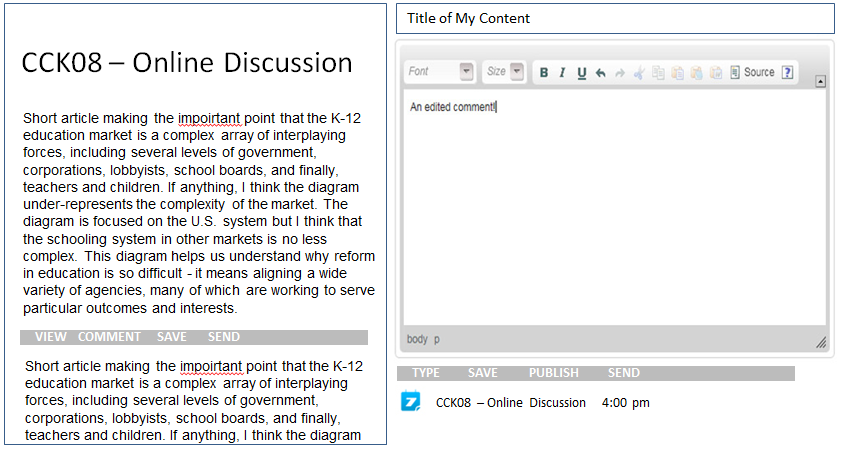 2015-11-20
Stephen Downes - LPSS - Protected B
8
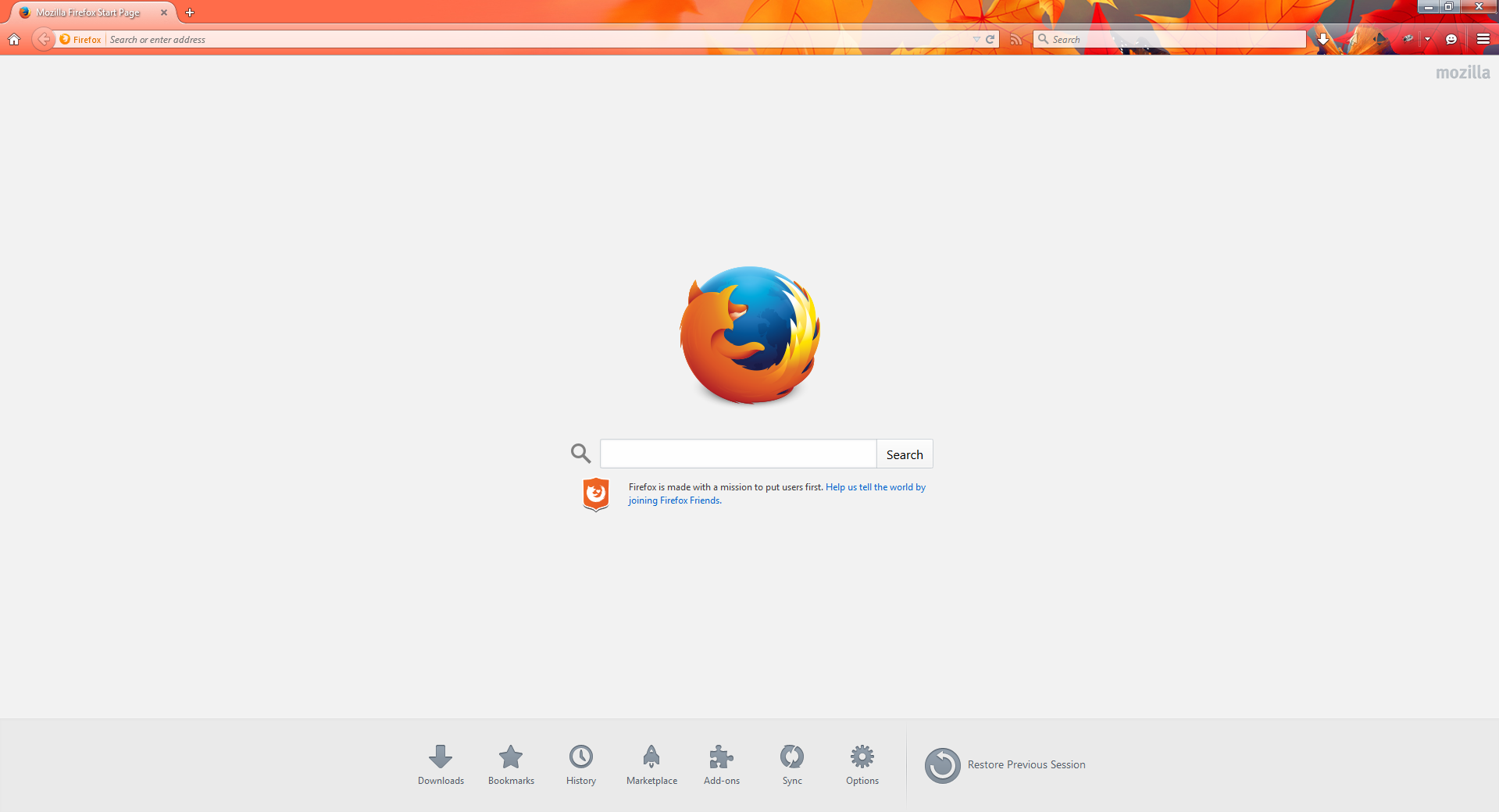 Today
LPSS
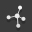 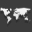 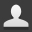 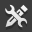 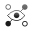 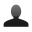 Online Access to Learning Resources and Services
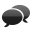 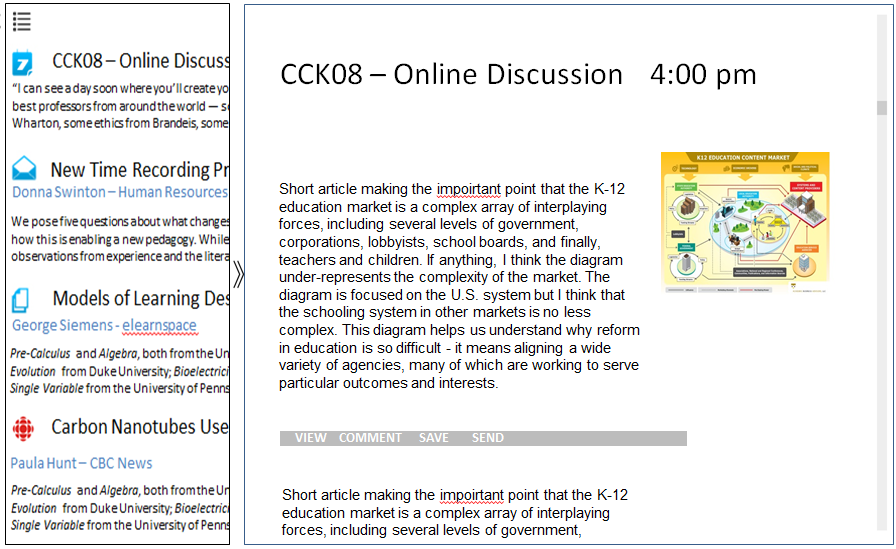 2015-11-20
Stephen Downes - LPSS - Protected B
9
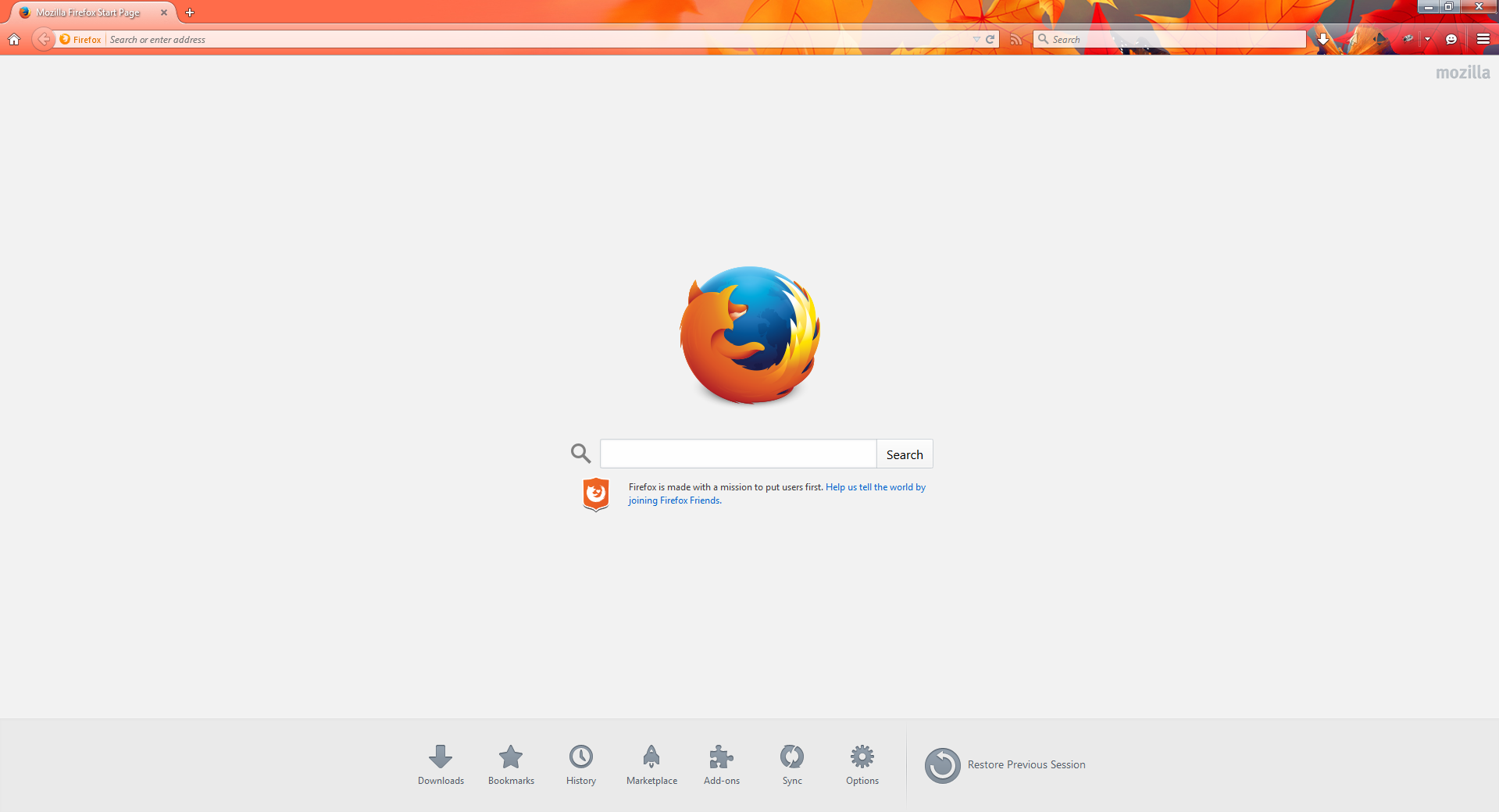 Today
LPSS
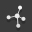 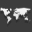 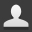 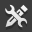 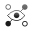 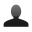 Learn While Connected to a Learning Community
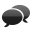 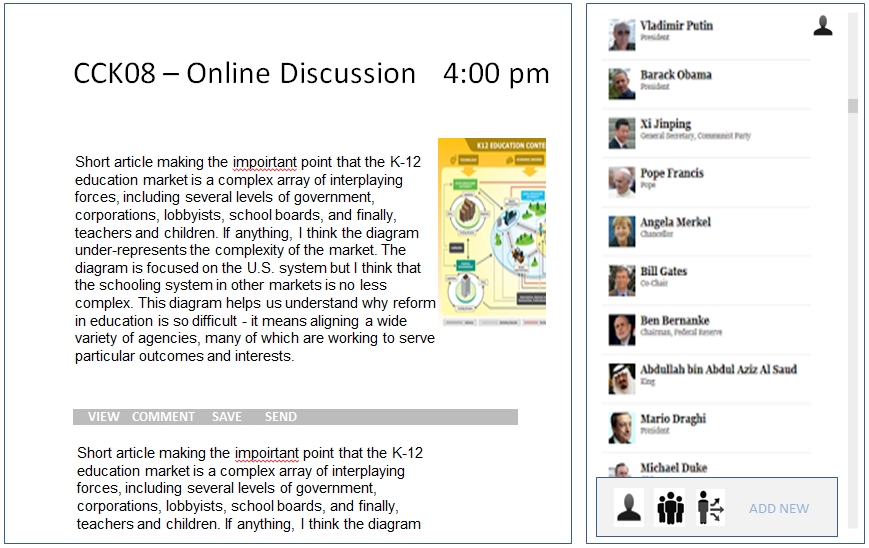 2015-11-20
Stephen Downes - LPSS - Protected B
10
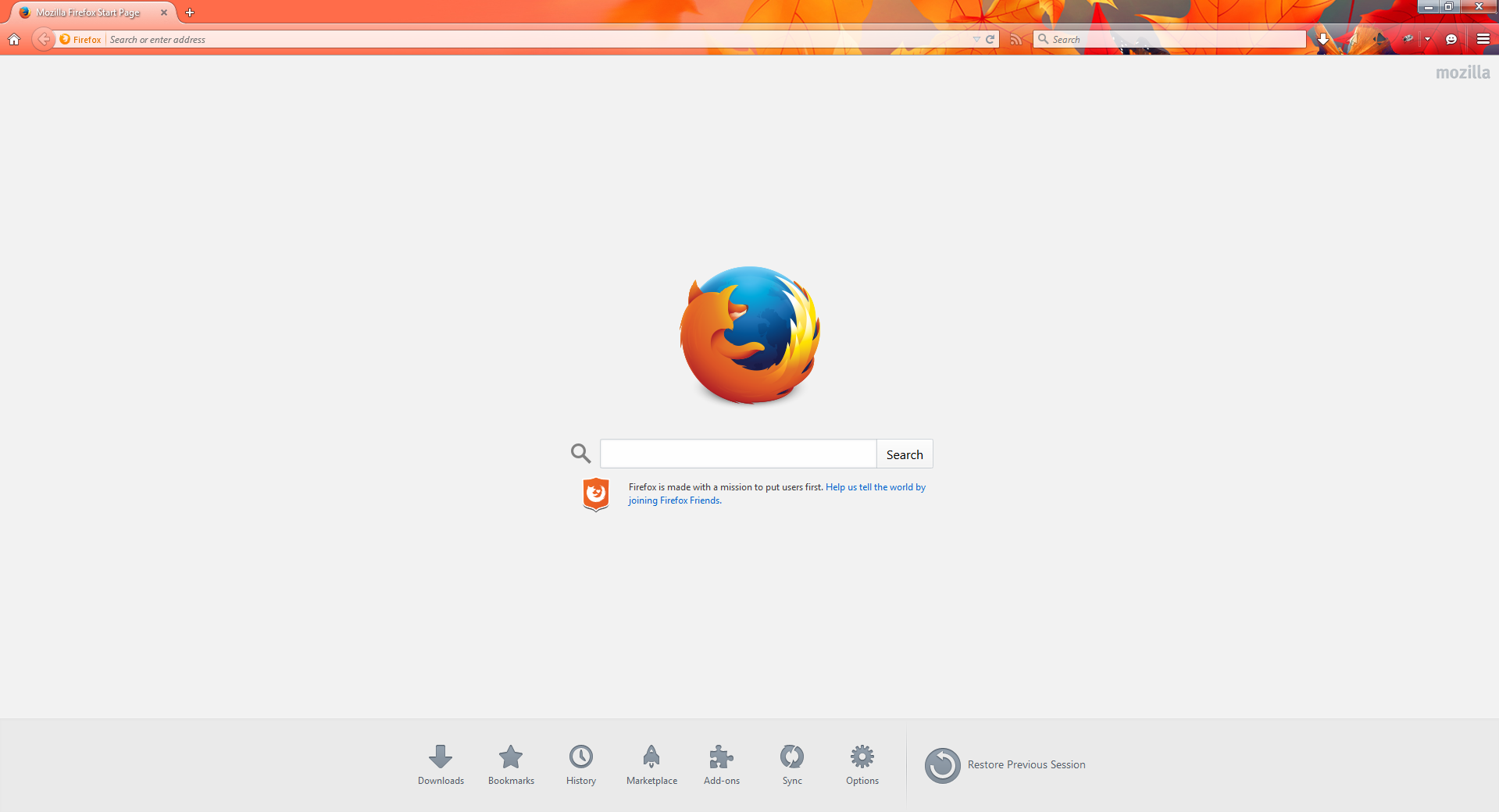 Today
LPSS
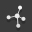 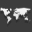 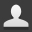 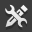 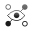 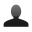 Use LPSs in both Learning and Workplace Environments
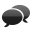 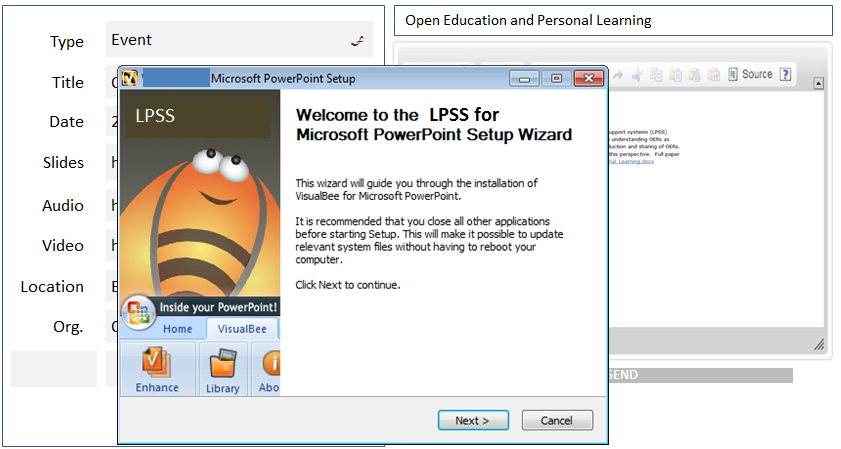 2015-11-20
Stephen Downes - LPSS - Protected B
11
Analytique
Analytics and Big Data
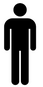 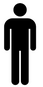 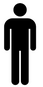 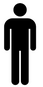 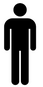 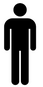 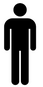 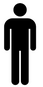 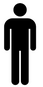 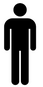 peu profond
Tells us about the platform
profond
Tells us about the person
OIF – MOOC-REL
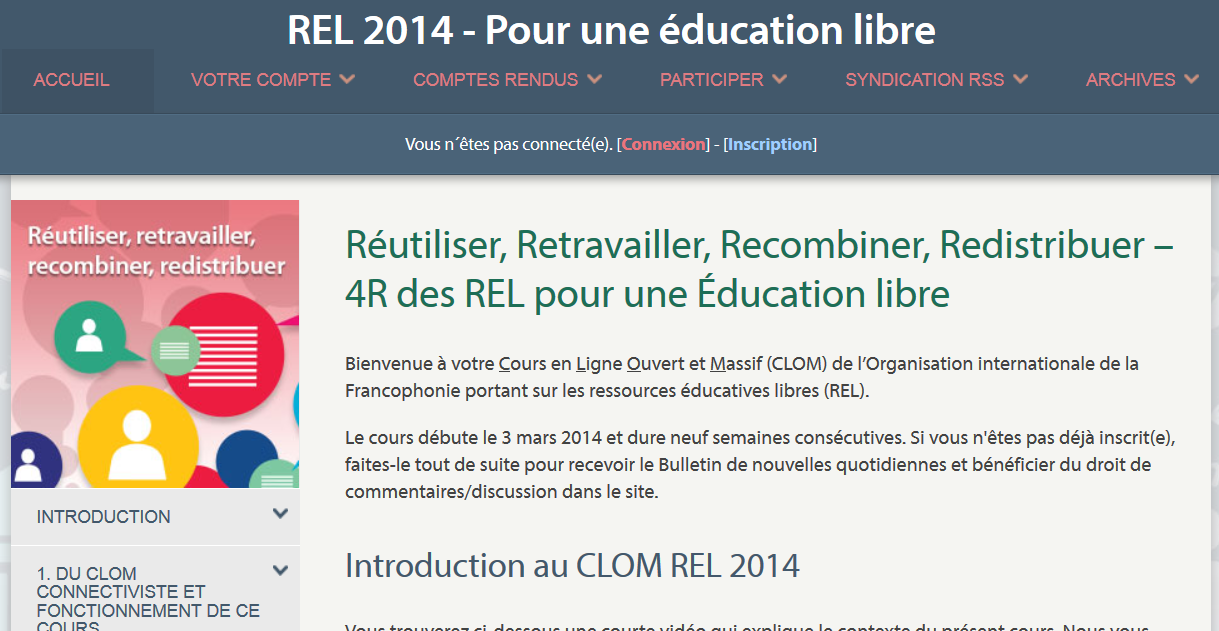 http://rel2014.mooc.ca/
ALECSO – Capacity Building
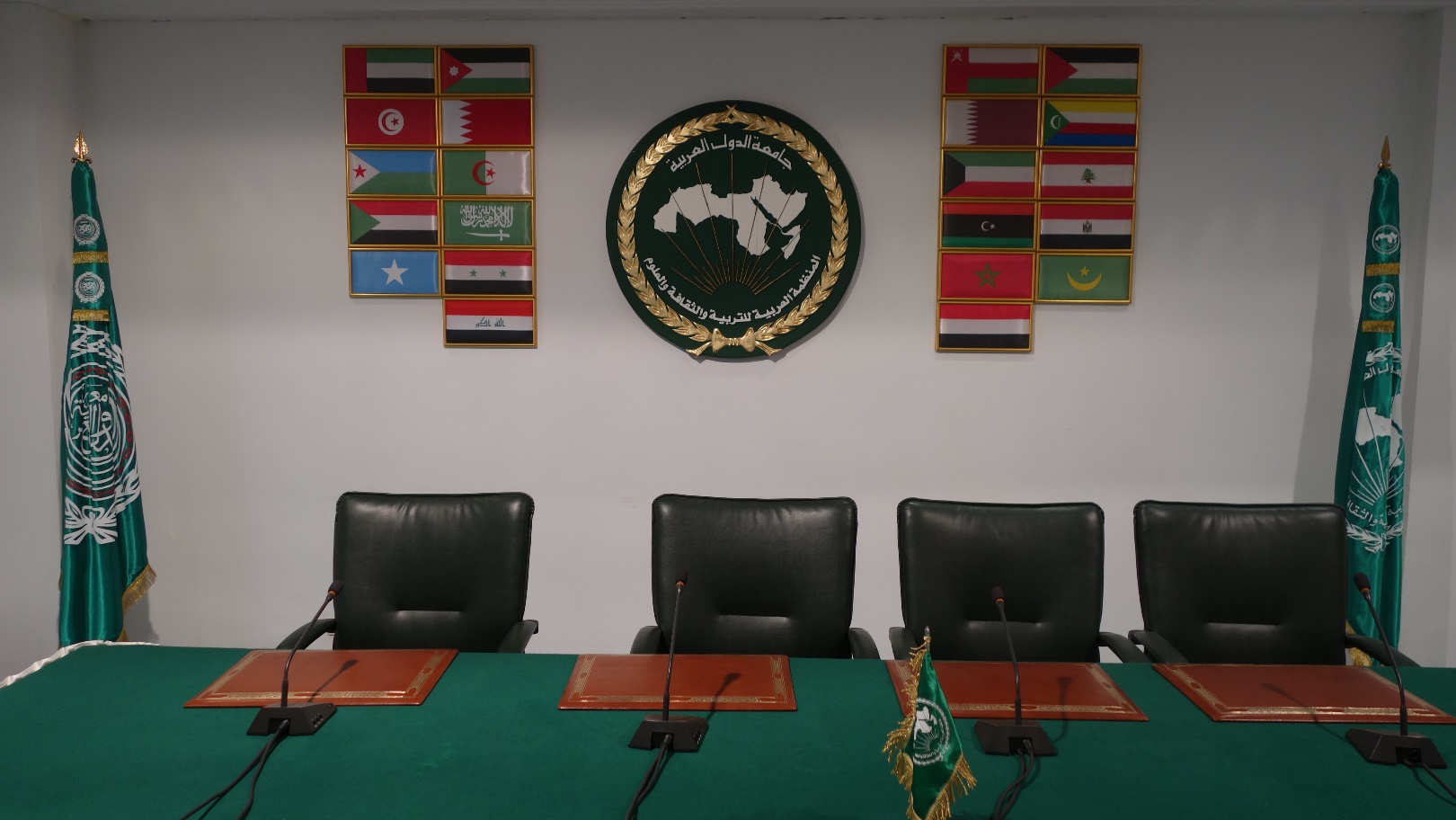 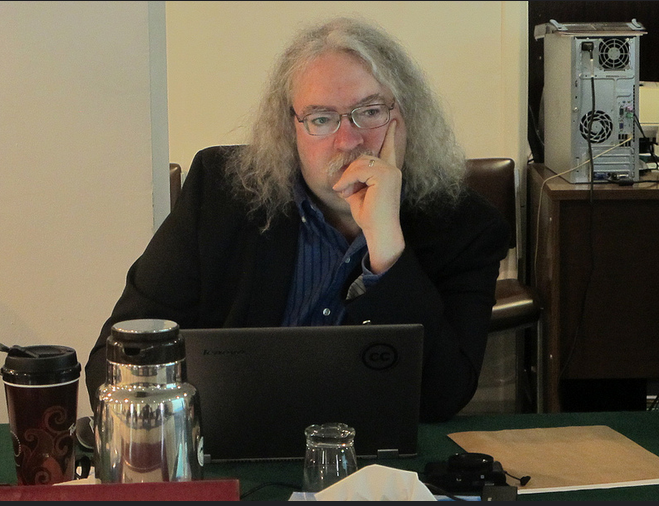 http://www.downes.ca/presentation/337
PCO Badges for Learning
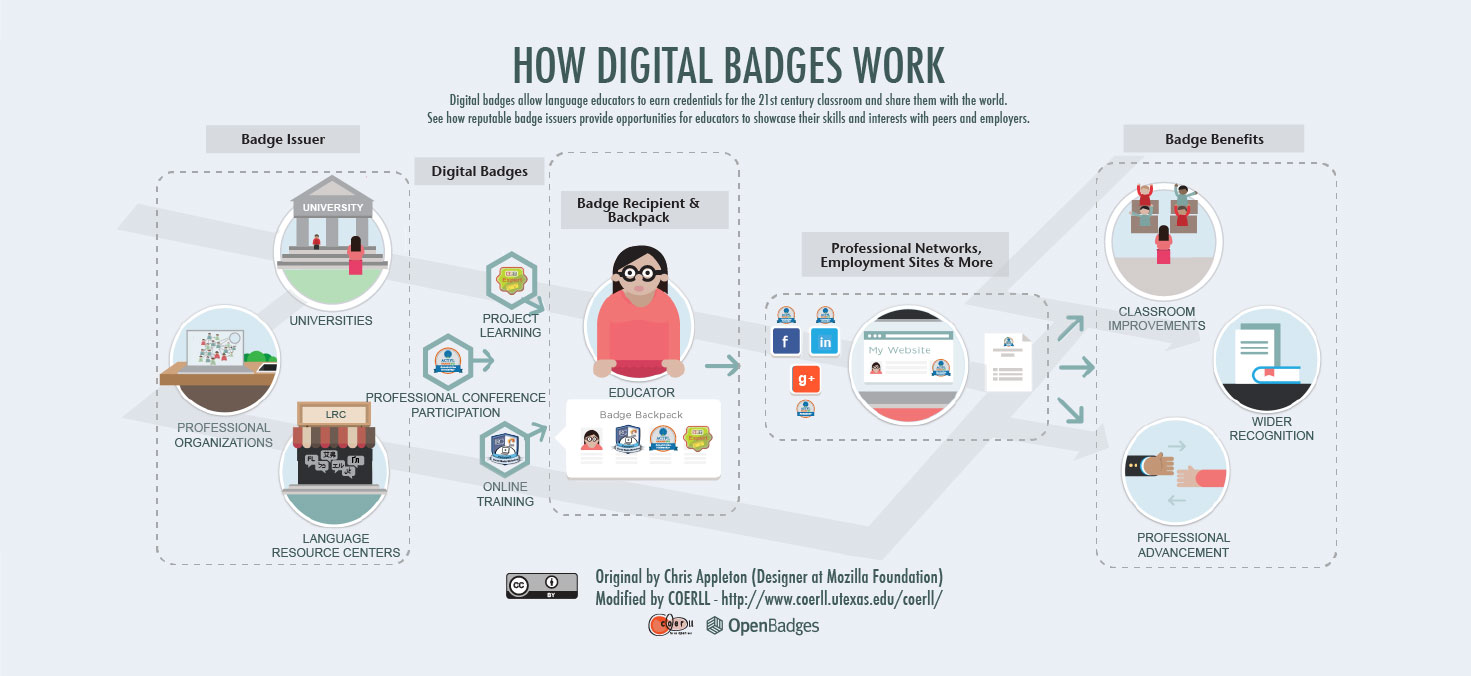 http://www.downes.ca/post/63738
Concierge OMS
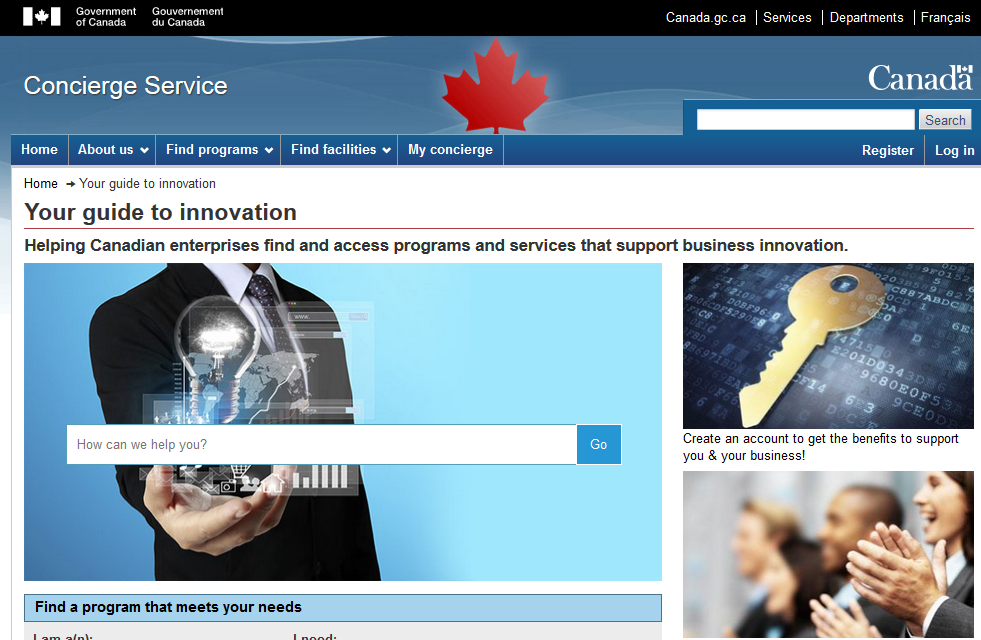 https://concierge.portal.gc.ca/
Nouveaux projets
Expanding LPSS
$20 Million Investment
NRC Technologies
Development Environment
Project
$x + $y
NRC
Funder
$y
Partner
Foundation
UNESCO / UN
Corporate Partner
University
Government
Development Agency
$x
Possible Projects…
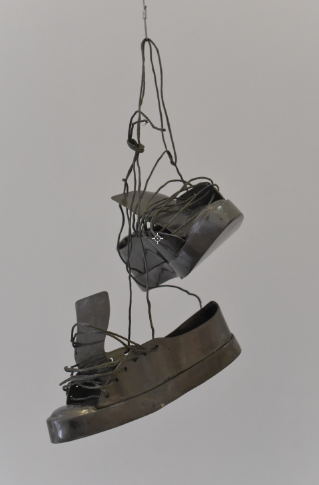 OERs, Repositories, Marketplaces
Badges, Credentials, Recognition
Simulations & Workplace Support
Matching People to Opportunities
http://LPSS.ME
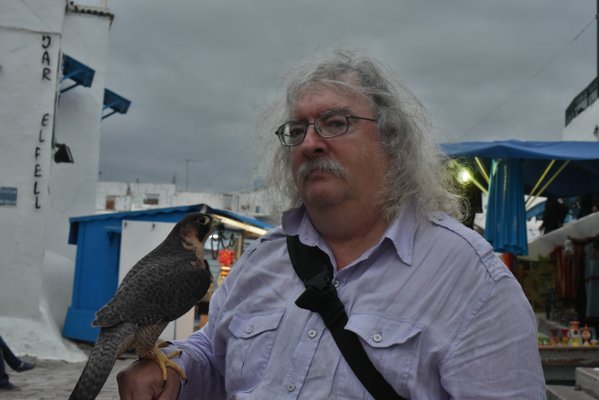 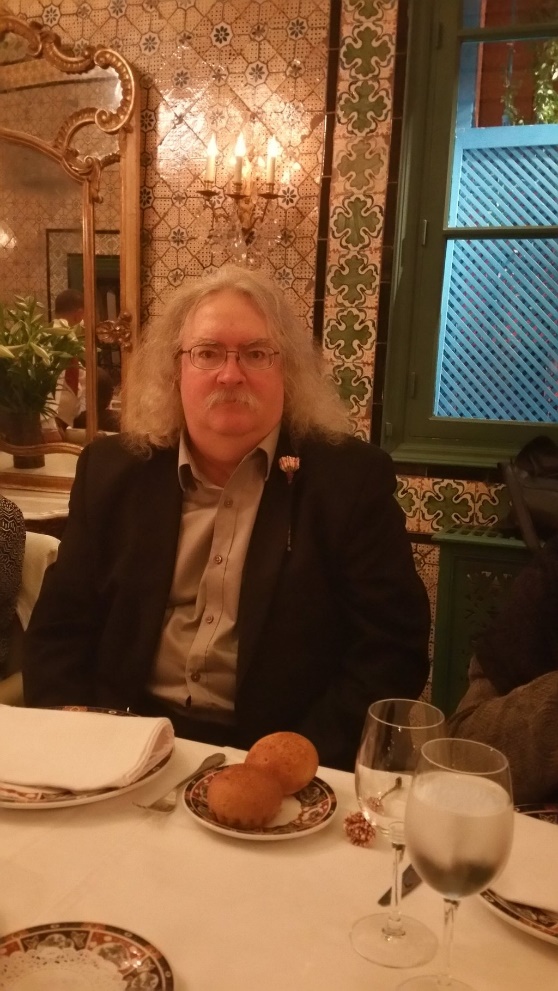 Stephen Downes
http://www.downes.ca